Credit Exposure Update
Spoorthy Papudesi
Credit Work Group
ERCOT Public
May 19, 2020
Monthly Highlights Mar 2020- Apr 2020
Market-wide average TPE increased from  $ 459.5 million to $ 478.2 million
TPE increased mainly due to higher Forward Adjustment Factors in April compared to March
Discretionary Collateral is defined as Secured Collateral in excess of TPE,CRR Locked ACL and DAM Exposure
Average Discretionary Collateral decreased from $ 1,226.9 million to $1,186.1 million 
The decrease in Discretionary Collateral is largely due to increase in TPE and CRR Locked ACL
Number of active Counter-Parties increased by 5
No unusual collateral call activity
2
TPE/Real-Time & Day-Ahead Daily Average Settlement Point Prices for HB_NORTH Mar 2020- Apr 2020
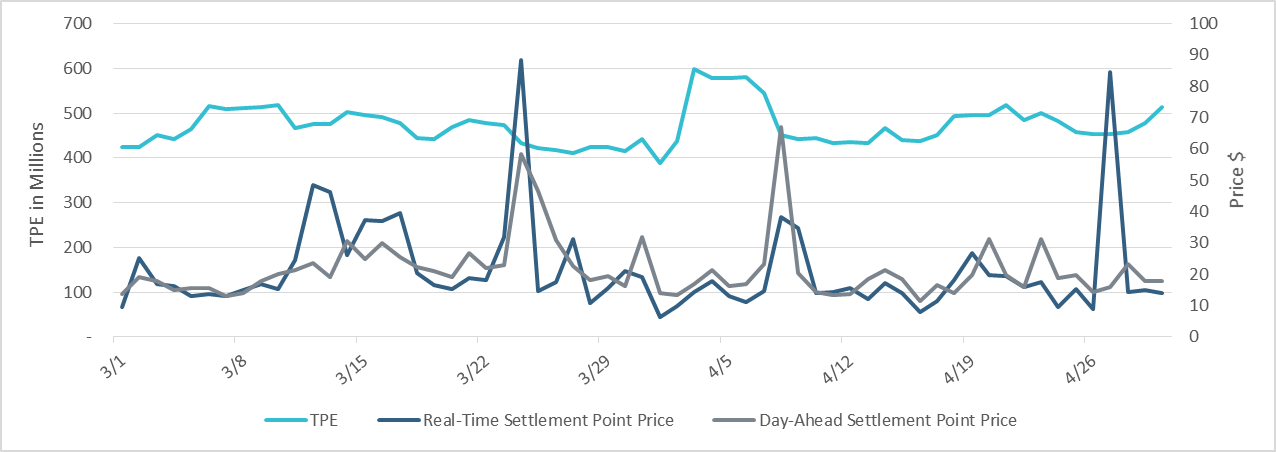 3
TPE and Forward Adjustment Factors Mar 2019- Apr 2020
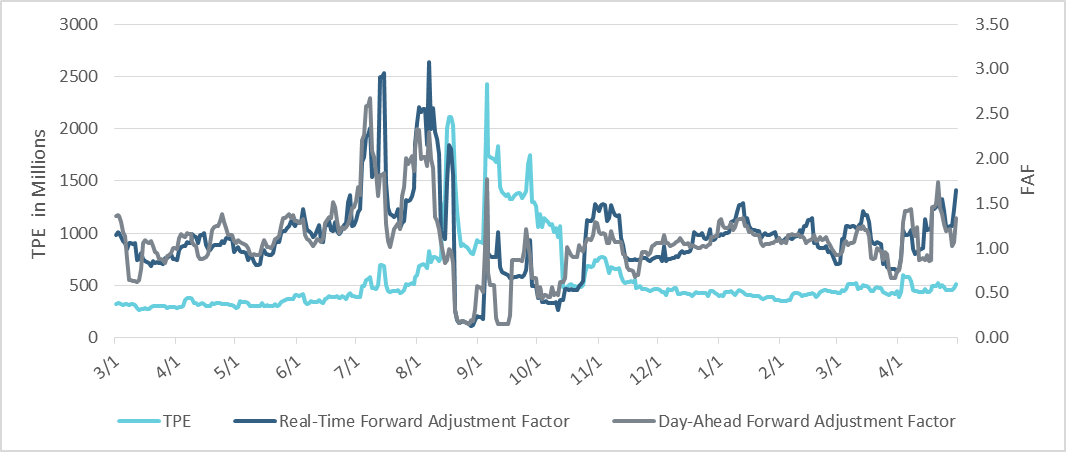 4
Settlement Invoice Charges/TPE Mar 2020- Apr 2020
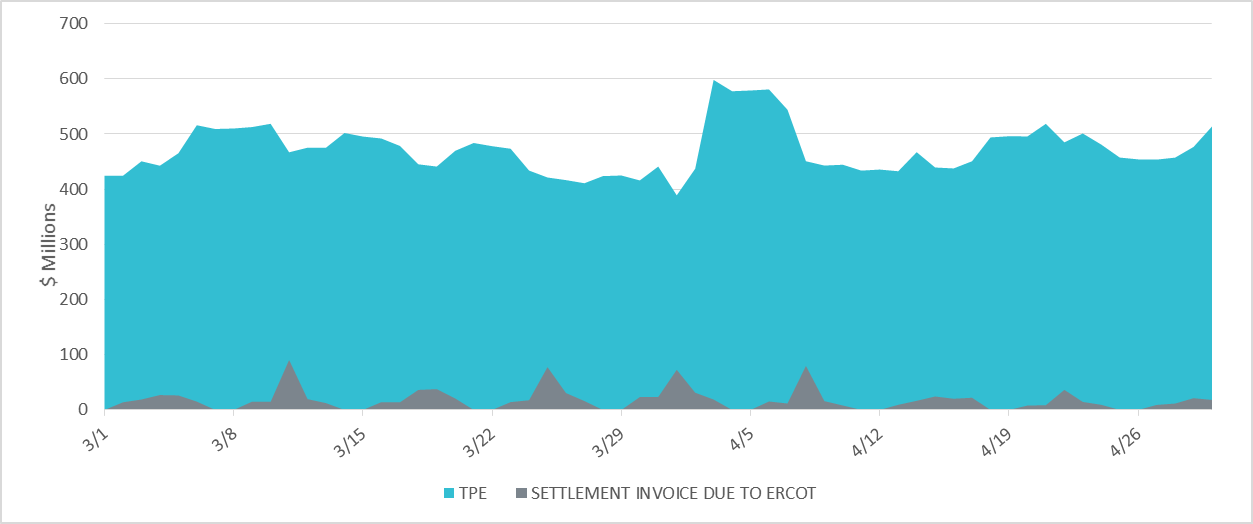 5
Available Credit by Type Compared to Total Potential Exposure (TPE)
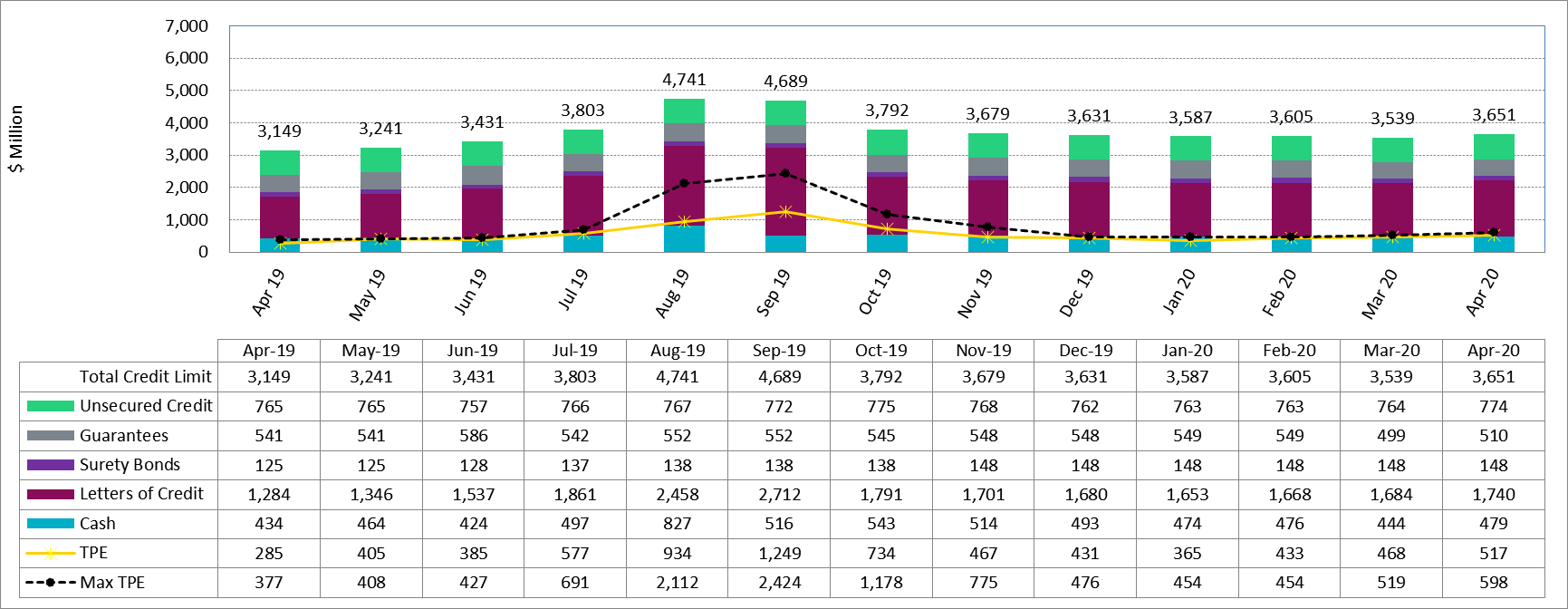 *Numbers are as of month end except for Max TPE
6
Discretionary Collateral Mar 2020- Apr 2020
At a Counter-Party level, no unusual changes were noted
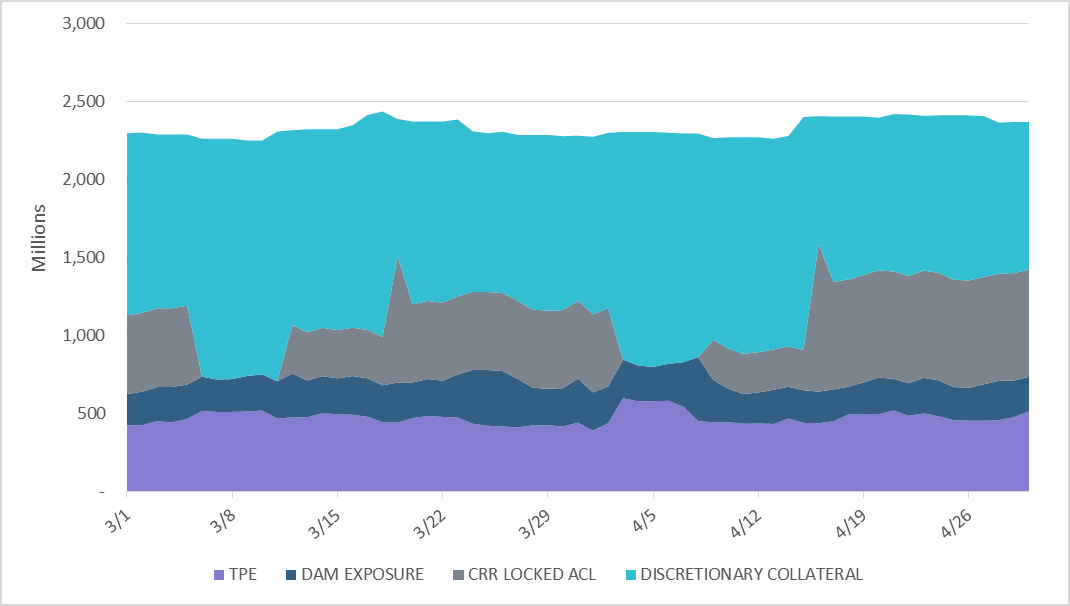 Note: Discretionary collateral doesn’t include Unsecured Credit Limit or parent guarantees
7
TPE and Discretionary Collateral by Market Segment- Apr 2020
Load and Generation entities accounted for the largest portion of discretionary collateral
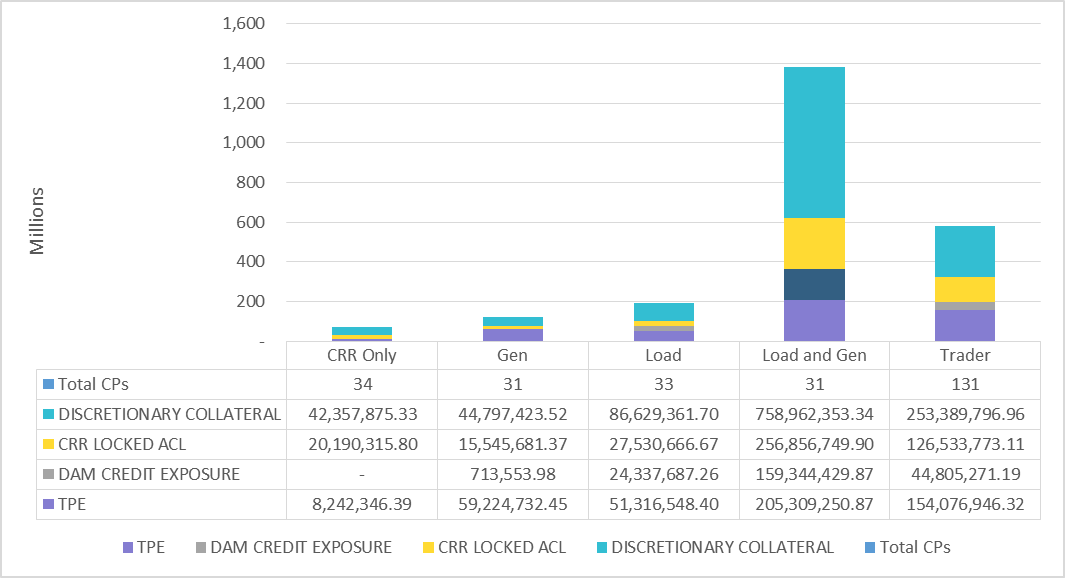 8
Appendix
9
Summary of Distribution by Market Segment
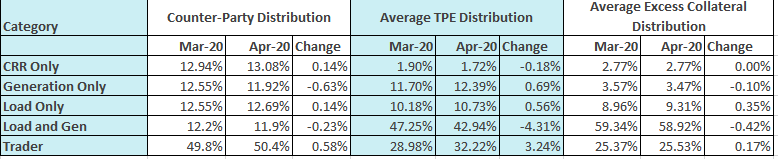 Note: Excess collateral doesn’t include Unsecured Credit Limit and is defined as Collateral in excess of TPE
10
Summary of Distribution by Rating Group
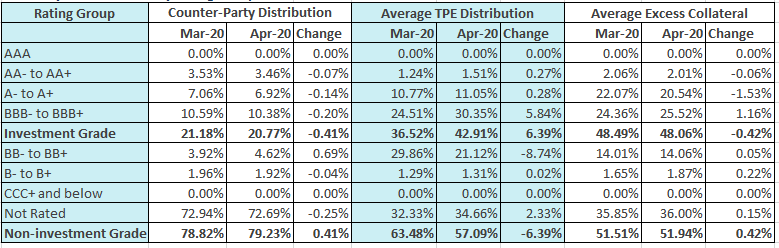 11
Distribution of TPE by Rating and Category
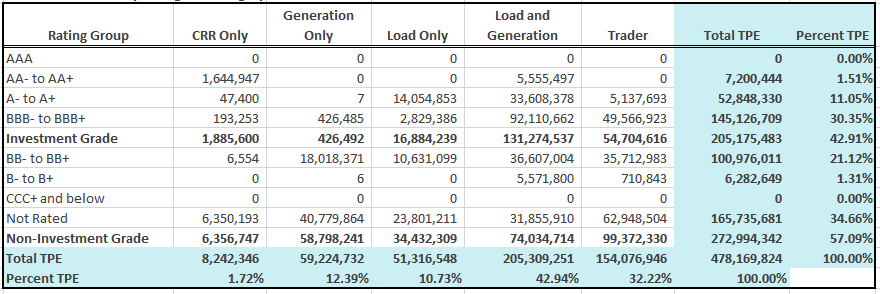 12
Distribution of Excess Collateral by Rating and Category
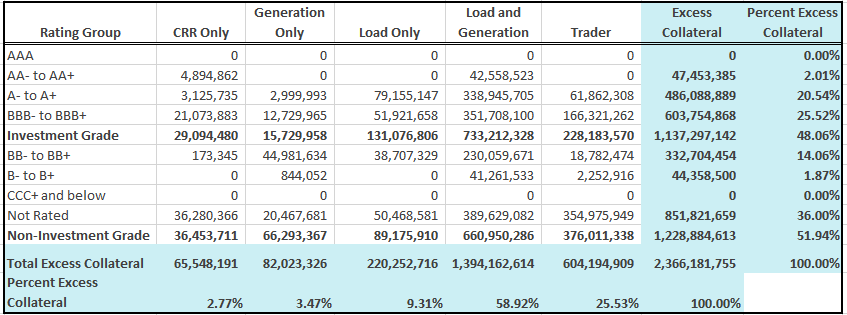 Note: Excess collateral doesn’t include Unsecured Credit Limit
13
Bottom Quintile Distribution of Excess Collateral by Rating and Category
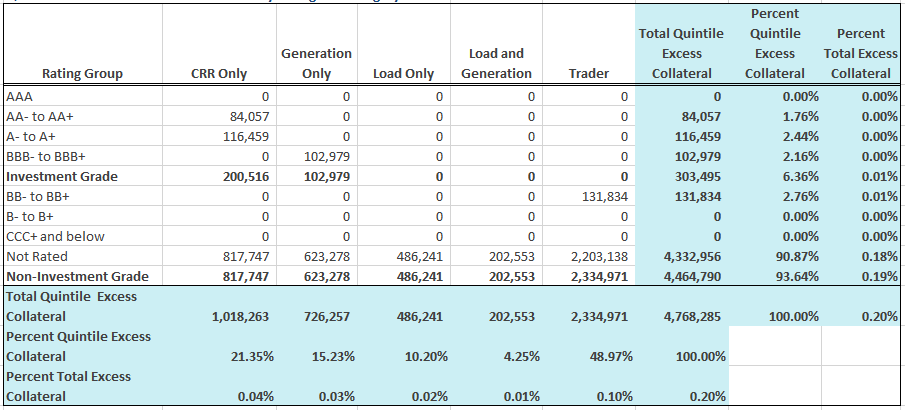 14
Bottom Quintile Distribution of Average TPE by Rating and Category
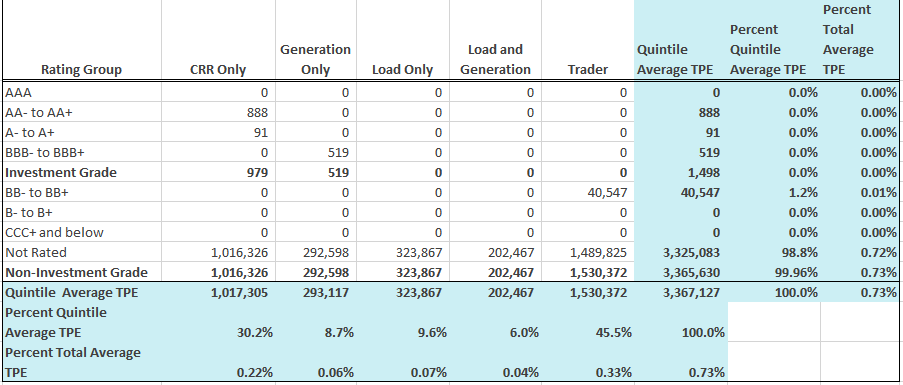 15
Questions
16